Play with Meby Marie Hall Ets
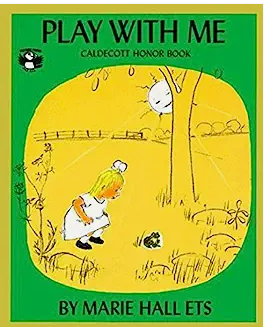 Ets, Marie Hall. Play with Me. Puffin Books, 1976.​​​​​​​​​​
https://youtu.be/kTpRIGl9oSY
Unit 5
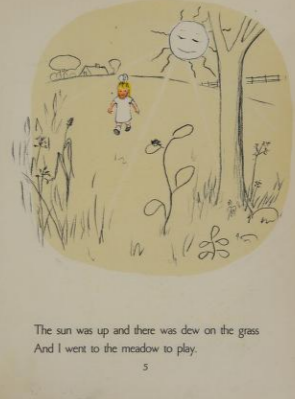 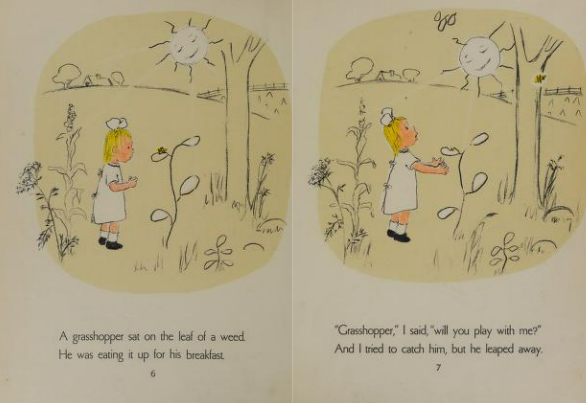 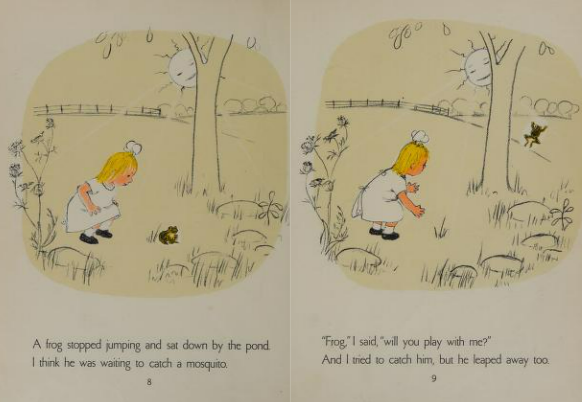 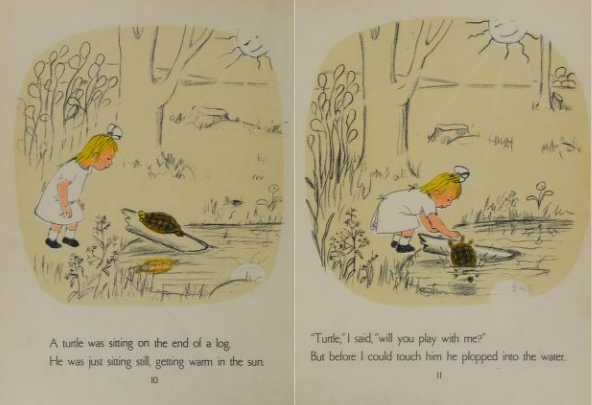 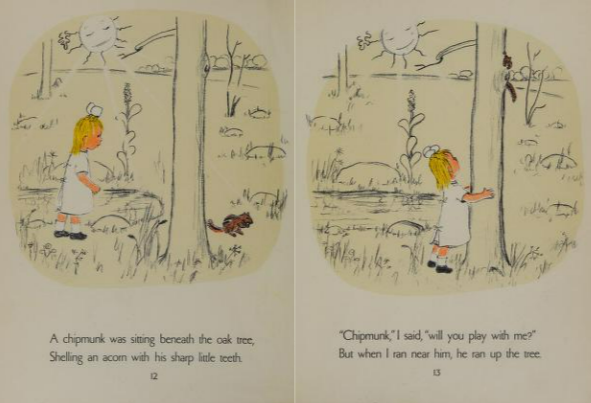 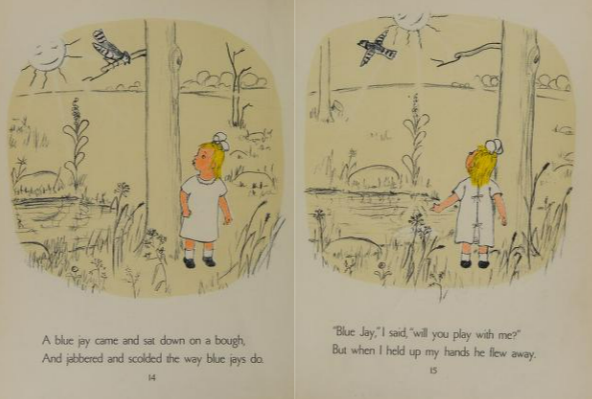 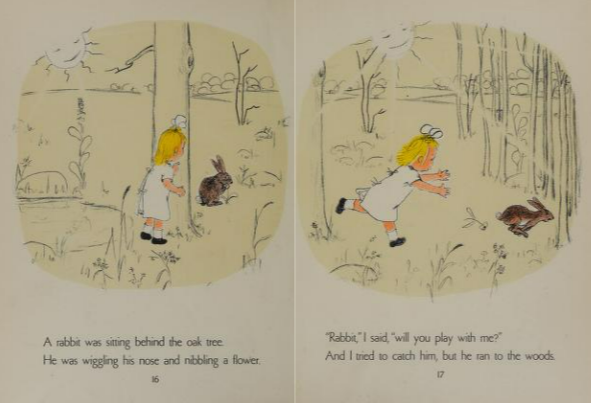 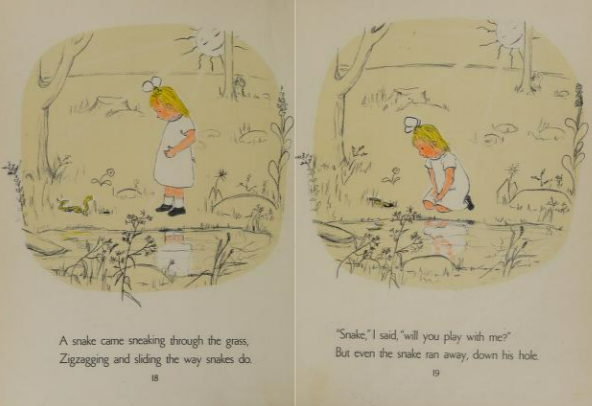 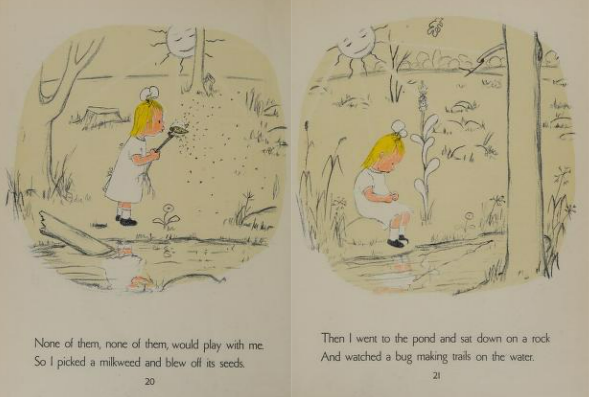 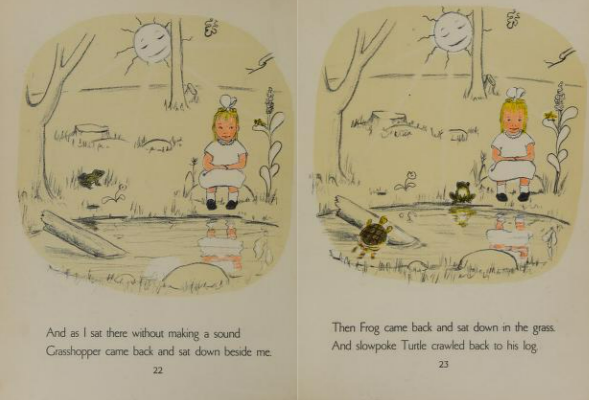 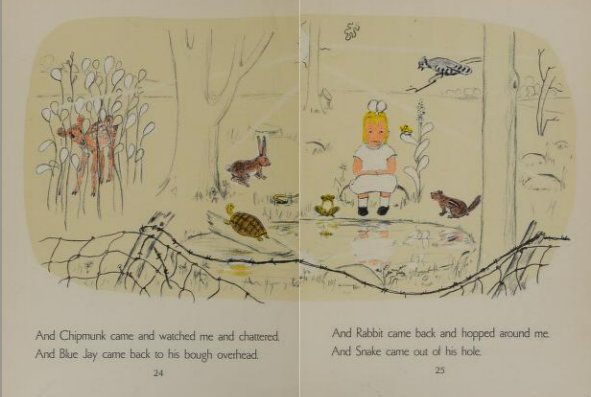 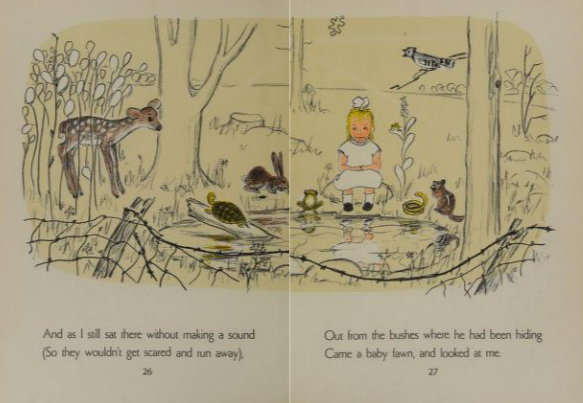 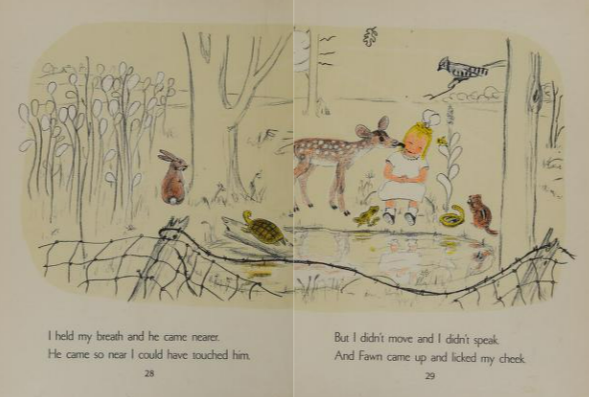 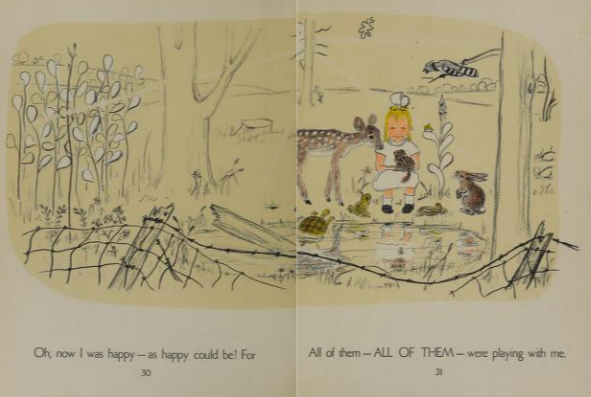 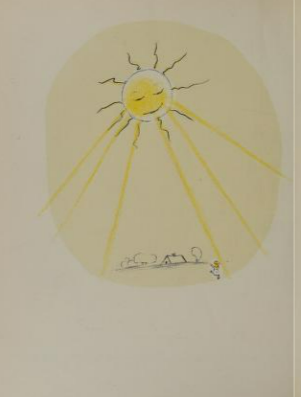